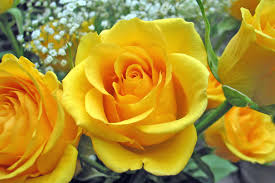 সবাইকে
 স্বাগতম
সকলকে শুভেচ্ছা
পরিচিতি
জীবন দাস 
সহকারী শিক্ষক 
বি.এস.সি মাধ্যমিক বিদ্যালয়
 বারাকপুর,বাগেরহাট।
পাঠ পরিচিতি
 শ্রেণিঃ ৭ম শ্রেণী
     বিষয়ঃ বাংলা ২য় পত্র
জীবন  মিষ্টি খাচ্ছে।
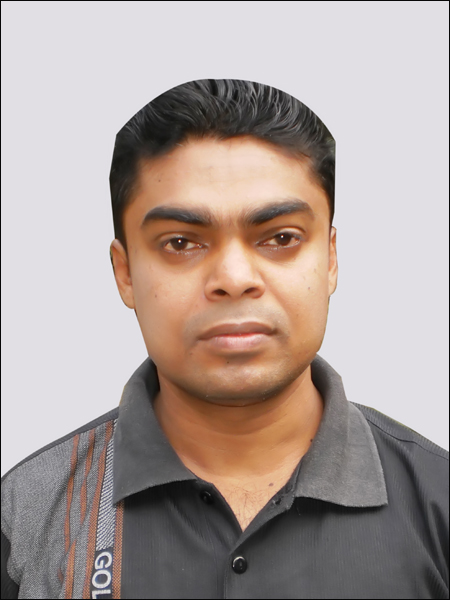 খাচ্ছে কোন পদ?
জীবন কোন পদ
ক্রিয়া পদ
বিশেষ্য পদ
মিষ্টি
ক্রিয়াপদের সাথে নাম পদের যে সম্পর্ক তাকে আমরা কী  বলি?
জীবন  মিষ্টি খাচ্ছে।
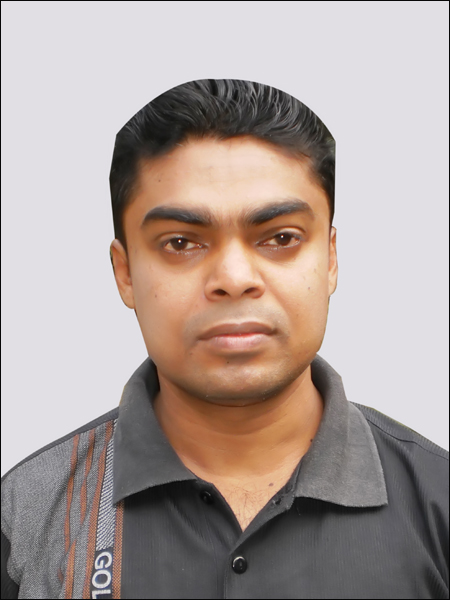 খাচ্ছে
জীবন
ক্রিয়া পদ
বিশেষ্য পদ
মিষ্টি
আর শব্দের সঙ্গে যে সকল বর্ণ যুক্ত হয়ে ক্রিয়াপদের সাথে নাম পদের যে সম্পর্ক স্থাপন করে  তাকে আমরা কী  বলি?
আজকের পাঠ
কারক ও বিভক্তি
শিখনফল
1.কারক ও বিভক্তির সংজ্ঞা বলতে করতে পারবে। 
2.কারকের শ্রেণীবিভাগ বর্ণনা করতে পারবে।
3.কারক ও বিভক্তি নির্ণয় করতে পারবে।
সংজ্ঞা
বাক্যের অন্তর্গত ক্রিয়াপদের সঙ্গে নাম (বিশেষ্য ও সর্বনাম) পদের যে সম্পর্ক তাকে কারক বলে।
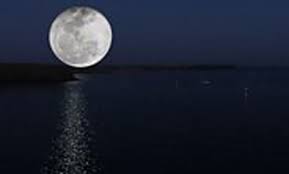 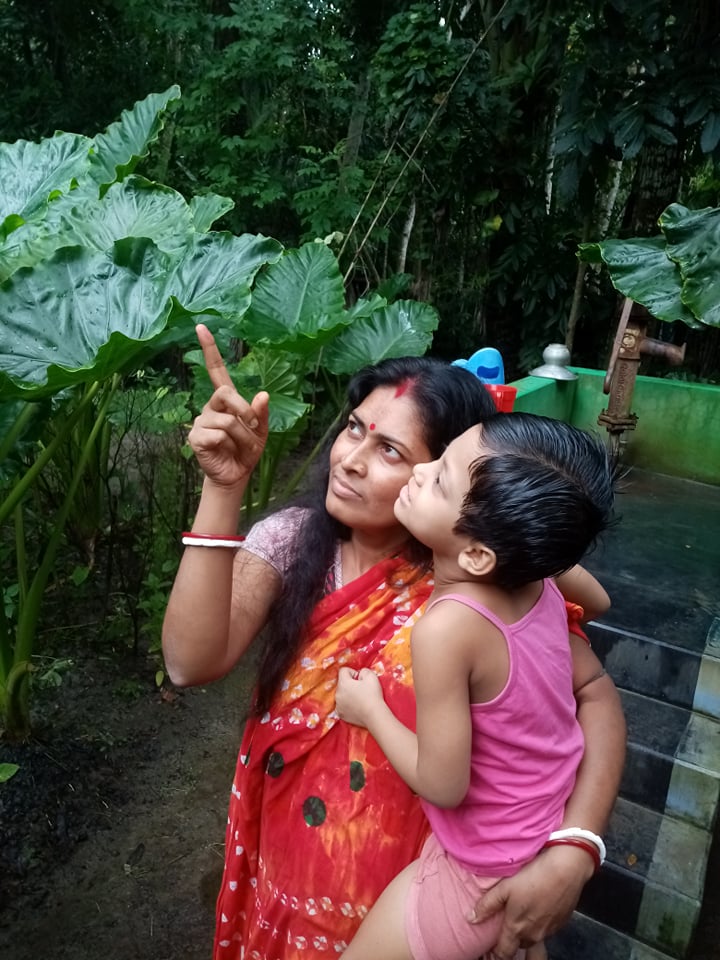 বিভক্তি
বাক্যস্থিত একটি শব্দের সঙ্গে অন্য শব্দের অন্বয় সাধনের জন্য শব্দের সঙ্গে যে সকল বর্ণ যুক্ত হয় তাদের বিভক্তি বলে।বিভক্তিগুলো ক্রিয়াপদের সাথে নামপদের সম্পর্ক স্থাপন করে।
এক বচন ও বহুবচনে কারক বিভক্তির রুপ
কর্তৃ
অধিকারণ
কর্ম
কারক
অপাদান
করণ
সম্প্রদান
কারক নির্ণয়ের ছড়া
প্রশ্ন করলে কে বা কারা,
কর্তাবাবু দেবে সাড়া।
প্রশ্ন করো কী বা কাকে,
উত্তর দেবে কর্ম তাকে।
কী দিয়ে বা কিসের দ্বারা,
করণ কারক দেবে সাড়া।
কর্ম যদি হয় গো দান,
তবেই হবে সম্প্রদান।
কোথা হতে প্রশ্ন হলে,
অপাদানটা আসবে চলে।
কবে,কোথায় আর কখন
প্রশ্ন আসে অধিকরণ।
কর্তৃকারক
বাক্যস্থিত যে বিশেষ্য বা সর্বনাম পদ ক্রিয়া সম্পন্ন করে তাকে কর্তা  বা কর্তৃকারক বলে।
কর্তৃকারক নির্ণয় করার প্রশ্নোত্তর পদ্ধতি
ক্রিয়ার সঙ্গে 'কে' বা 'কারা’ দ্বারা প্রশ্ন করলে যে উত্তর পাওয়া যায় তা-ই কর্তৃকারক।
যেমন
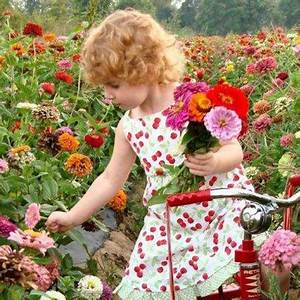 আশা ফুল তুলছে
কর্ম কারক
যাকে আশ্রয় করে কর্তা ক্রিয়া সম্পন্ন করে, তাকে কর্ম কারক বলে।
কর্ম কারক নির্ণয় করার প্রশ্নোত্তর পদ্ধতি
ক্রিয়ার সঙ্গে 'কী' বা 'কাকে' দ্বারা প্রশ্ন করলে যে উত্তর পাওয়া যায় তা-ই কর্ম কারক।
যেমন
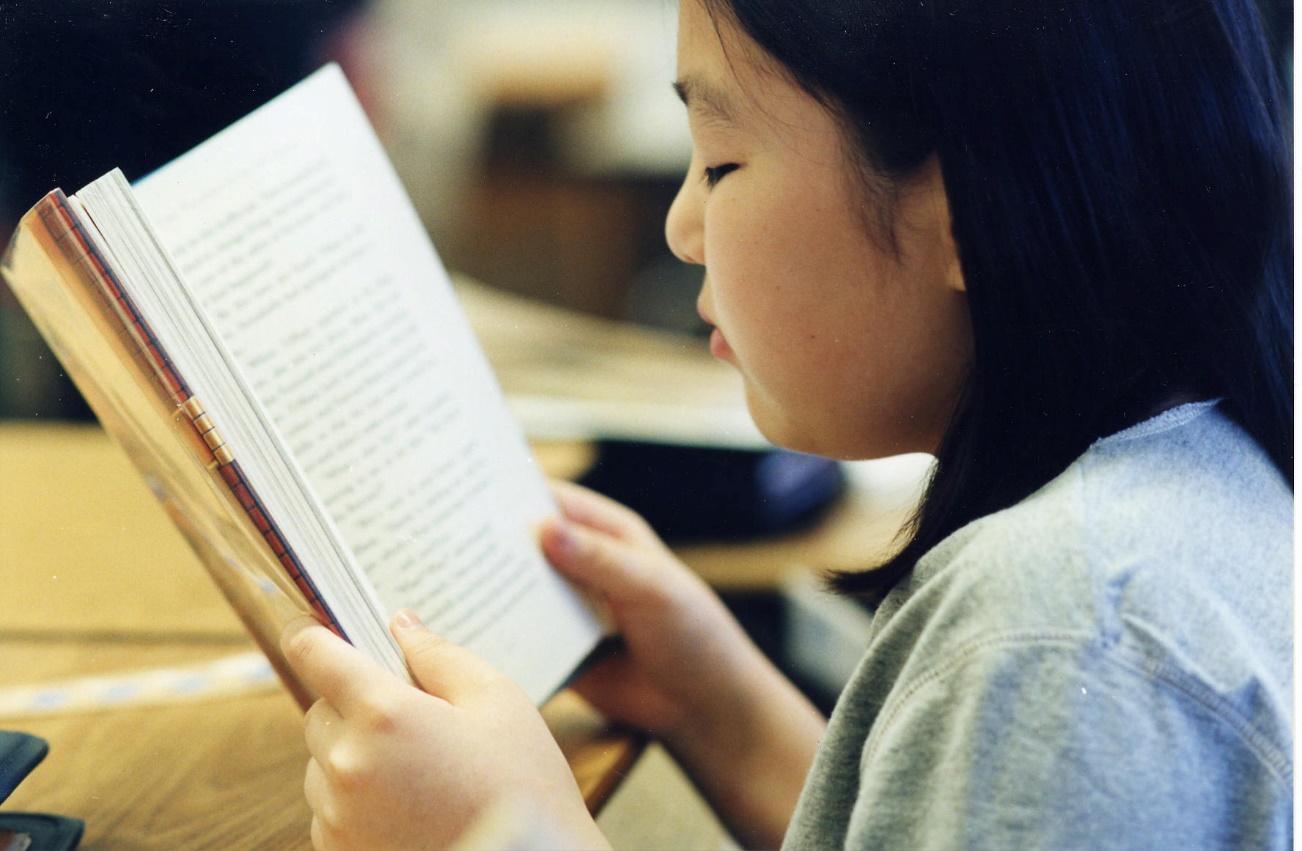 রহিমা  বই পড়ে।
করণ কারক
'করণ' শব্দটির অর্থ - যন্ত্র, সহায়ক বা উপায়।
কর্তা যার সাহায্যে ক্রিয়া সম্পাদন করে তাকে
করণ কারক বলে।
করণ কারক নির্ণয় করার প্রশ্নোত্তর পদ্ধতি
' ক্রিয়ার কাছে কিসের দ্বারা' বা 'কী দ্বারা' প্রশ্ন করলে যে উত্তরটি পাওয়া যায় তা-ই করণ কারক।
যেমন
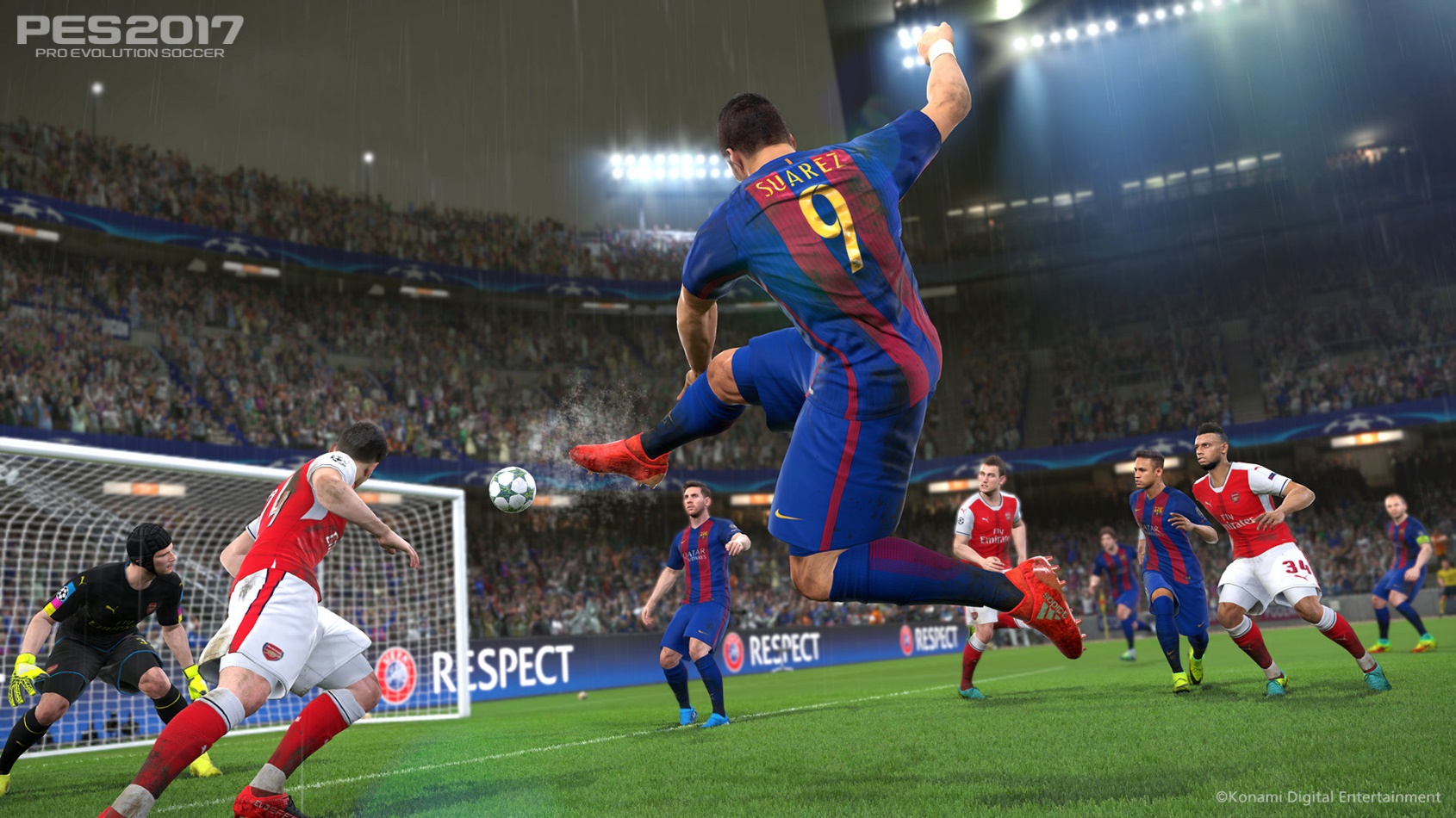 তারা ফুটবল খেলে
সম্প্রদান কারক
যাকে স্বত্ব ত্যাগ করে দান, অর্চনা, সাহায্য ইত্যাদি করা হয় তাকে সম্প্রদান কারক  বলে।
সম্প্রদান কারক নির্ণয় করার প্রশ্নোত্তর পদ্ধতি
ক্রিয়াকে ‘কাকে’(স্বত্ত ত্যাগ করে) দ্বারা' প্রশ্ন করলে যে উত্তরটি পাওয়া যায় তা-ই  সম্প্রদান কারক।
যেমন
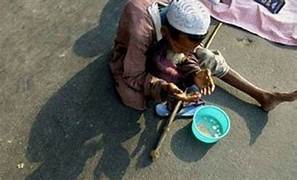 ভিক্ষুককে ভিক্ষা দাও
অপাদান কারক
যা থেকে কিছু বিচ্যুত, গৃহীত, জাত, বিরত, আরম্ভ, দূরীভূত ও রক্ষিত হয় এবং যা দেখে কেউ ভীত হয় তাকেই অপাদান কারক বলে।
কর্তৃকারক নির্ণয় করার প্রশ্নোত্তর পদ্ধতি
ক্রিয়াকে ‘কোথা হতে’ প্রশ্ন করলে যে উত্তর পাওয়া যাবে  তা-ই অপাদান কারক।
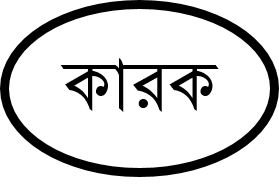 যেমন
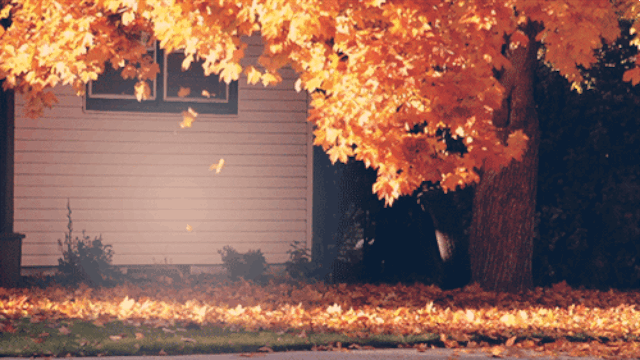 গাছ থেকে পাতা পড়ে।
অধিকরণ কারক
ক্রিয়া সম্পাদনের স্থান,বিষয়,কাল (সময়)এবং আধারকে অধিকরণ কারক বলে।
অধিকরণ কারক নির্ণয় করার প্রশ্নোত্তর পদ্ধতি
ক্রিয়াকে ‘কোথায়’, ‘কখন’ দ্বারা' প্রশ্ন করলে যে উত্তরটি পাওয়া যায় তা-ই  অধিকরণ কারক।
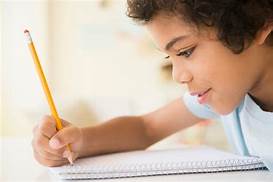 ৫ + ৭ = ১১
সে অংকে কাঁচা।
দলীয় কাজ
নিম্ন লিখিত পদগুলোর কারক ও বিভক্তি নির্ণয় করো।
১। ছাঁদ থেকে নদী দেখা যায়। 
২। টাকায় কিনা হয়।
৩।ঘোড়ায় গাড়ি টানে।        
৪। চোরের ভয়ে ঘুম আসে না।
৫। দুধে ছানা হয়। 
৬। দরিদ্রকে ধন দাও।
৭। তিনি বাড়ি নেই।
মূল্যায়ন
উত্তরঃ ৬ প্রকার
কারক কত প্রকার?
করণ কারক নির্ণয় করার পদ্ধতিটি কী?
উত্তরঃ ক্রিয়ার কাছে কী দ্বারা প্রশ্ন করলে যদি উত্তর পাওয়া যায়।
সৌমেন বল খেলে। কোন কারকে কোন বিভক্তি?
উত্তরঃ কর্তৃকারকে শূন্য বিভক্তি।
সে  ইংরেজিতে কাঁচা। কোন কারকে কোন বিভক্তি?
উত্তরঃ অধিকরণ কারকে ৭মী বিভক্তি।
বাড়ির কাজ
সকল কারকে ৭মী বিভক্তির প্রয়োগ দেখাও
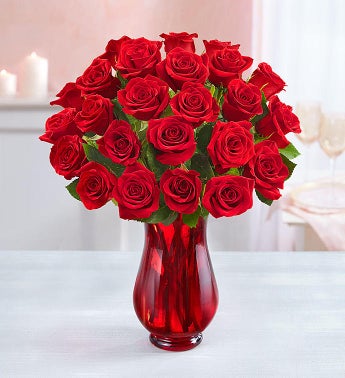 ধন্যবাদ
ধন্যবাদ